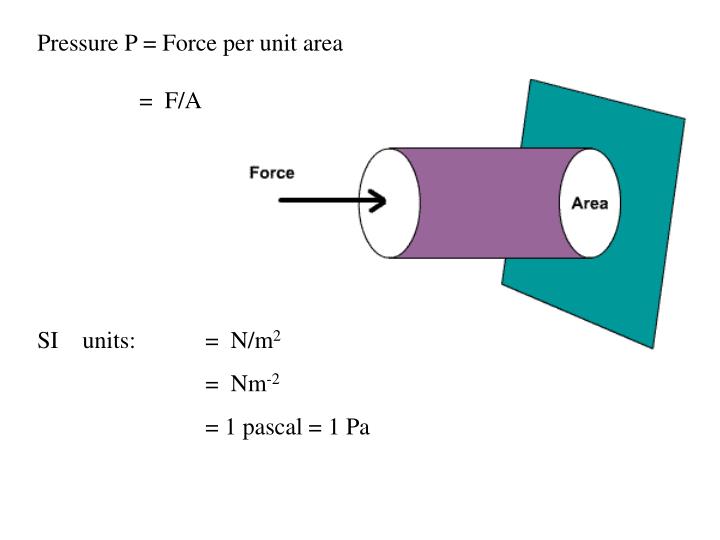 CLASS 8               SCIENCEFORCE AND AREAMODULE 3 ON PRESSURE
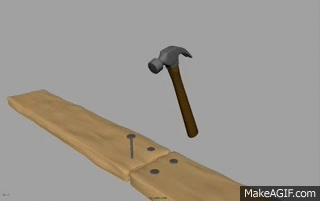 Mrs Geeta Gupta
A.E.C.S. 1,Mumbai
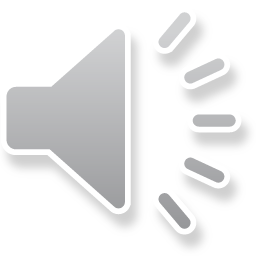 PRESSURE
POINTS COVERED
Relationship between force and pressure
Definition
Formula for calculating pressure
Everyday examples
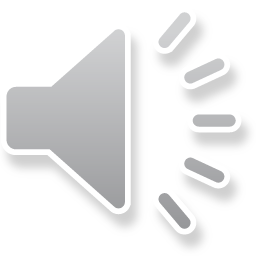 RELATIONSHIP BETWEEN FORCE AND PRESSURE
Pressure is a measure of how much force is acting upon an area.
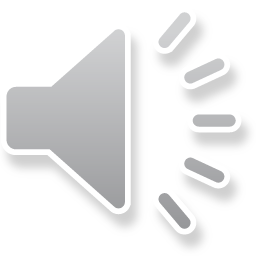 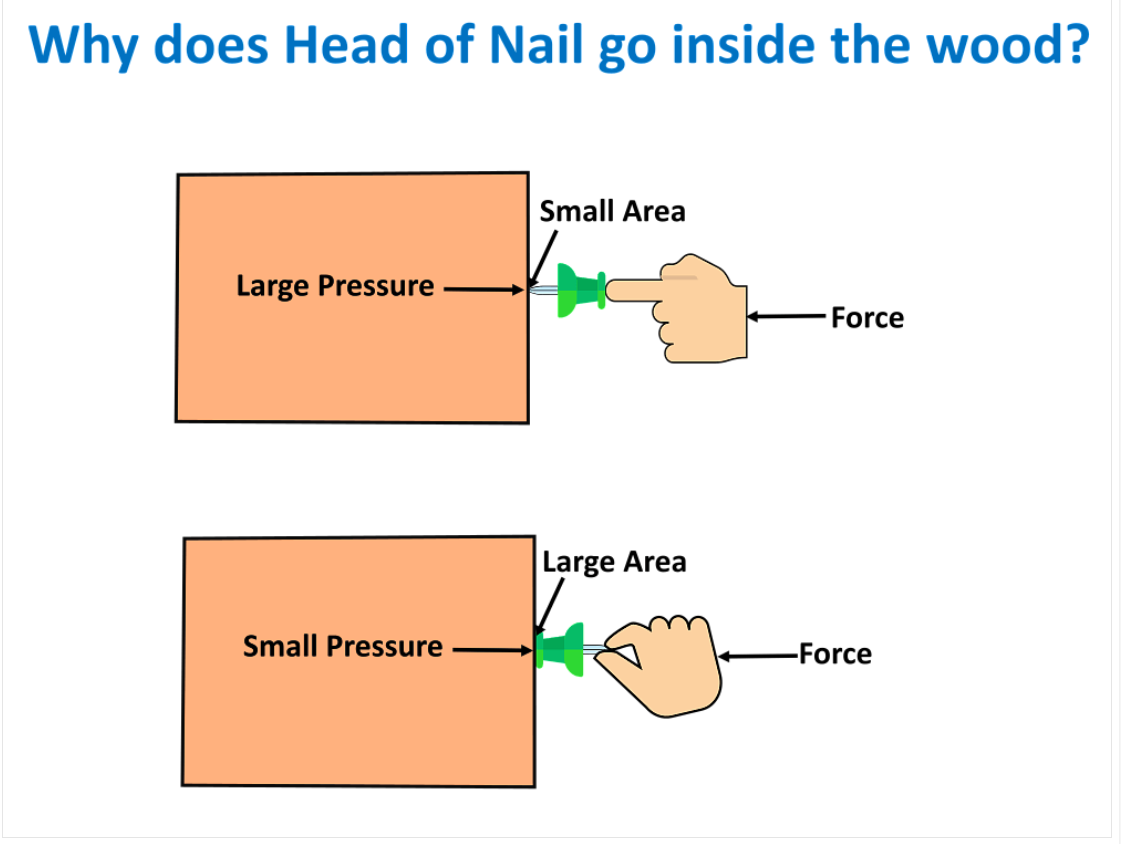 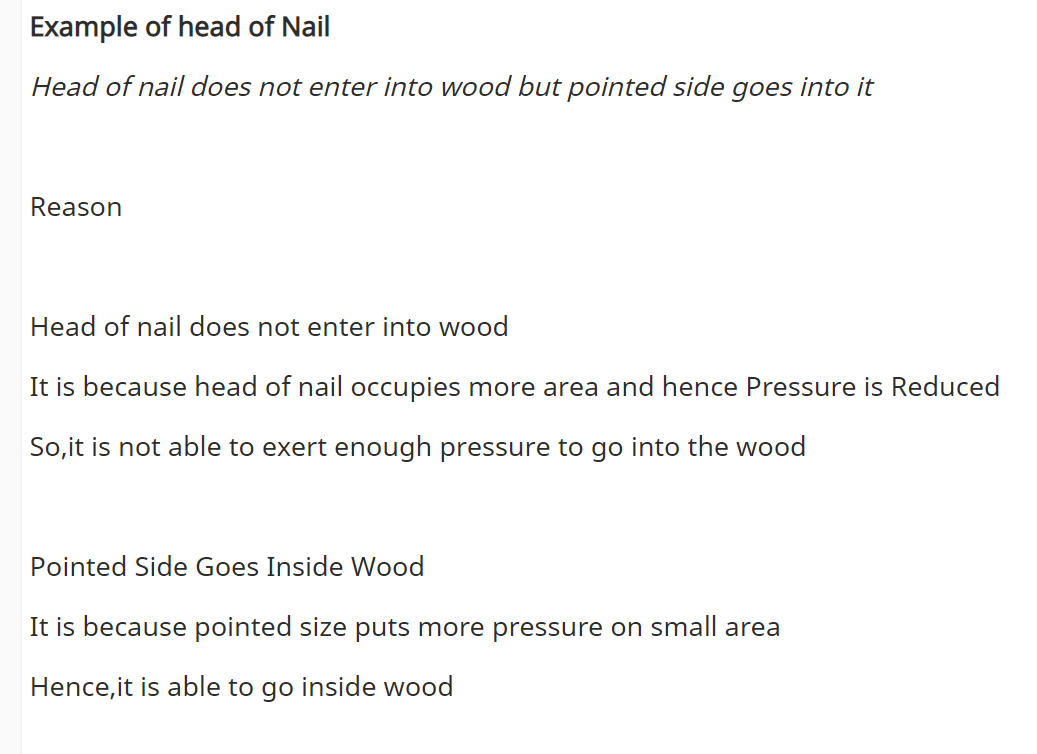 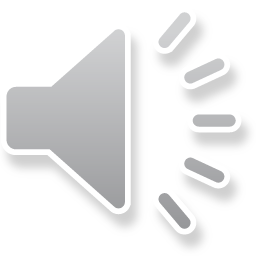 By concentrating a force into a small space(increasing the pressure),we can make do more than it would if it were spread out
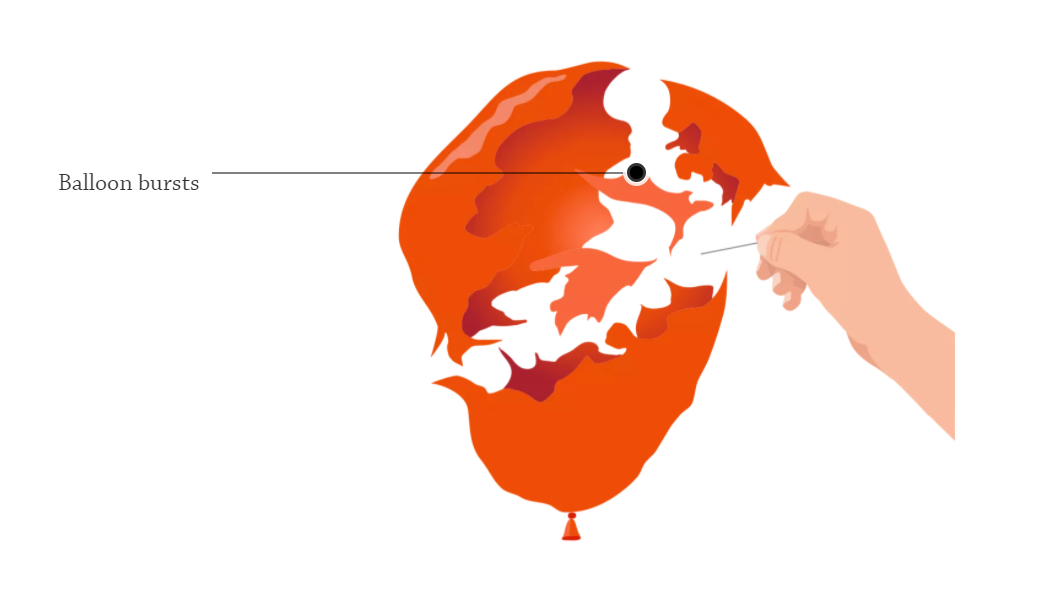 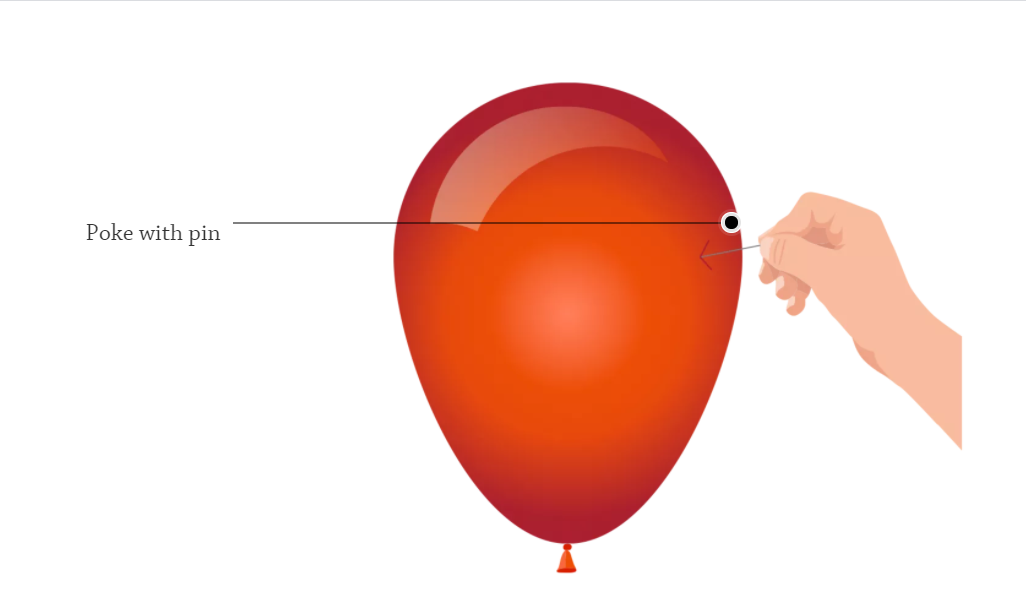 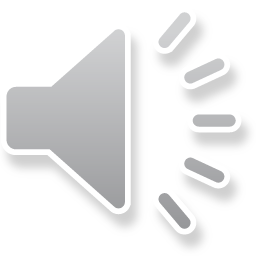 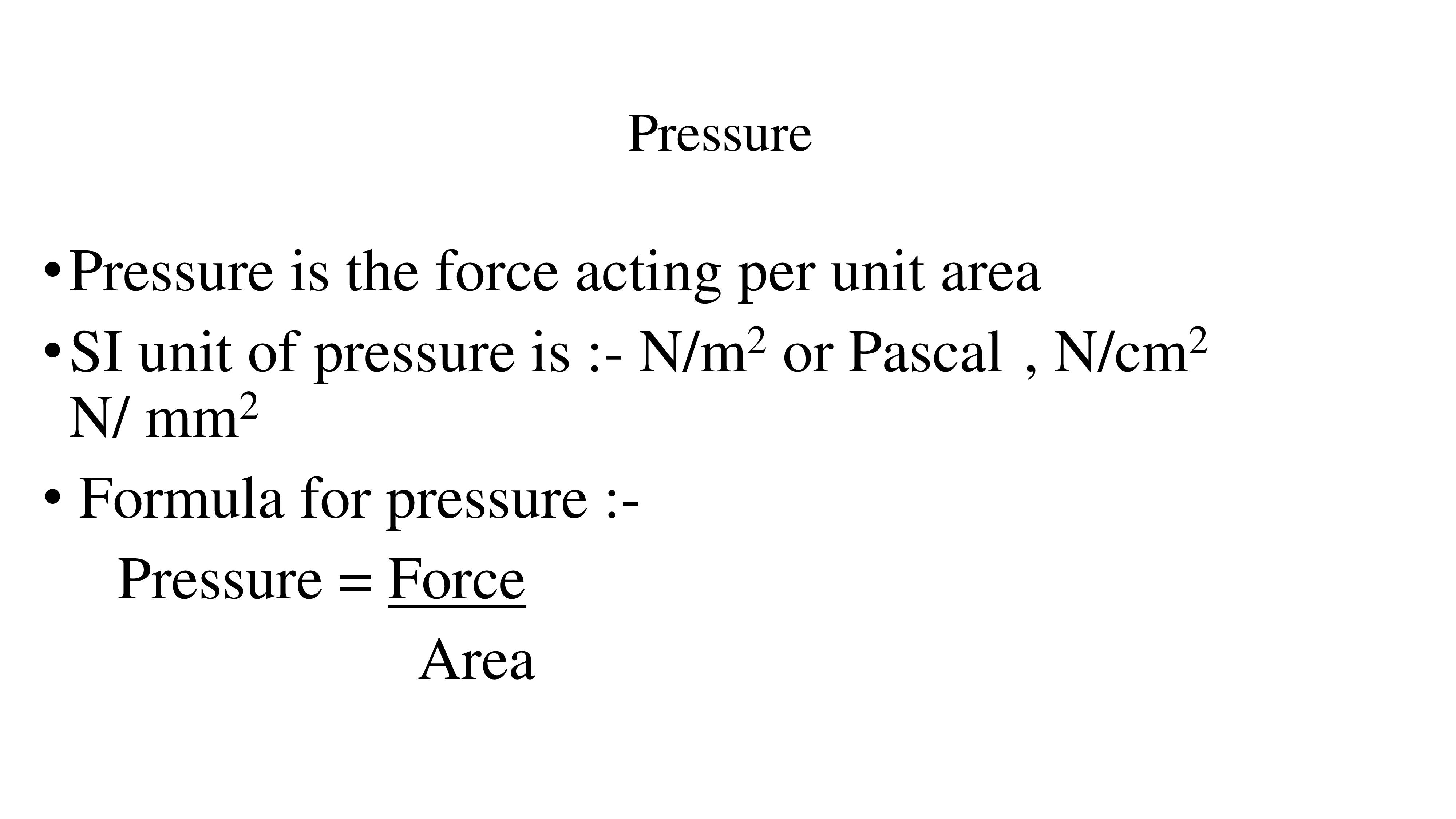 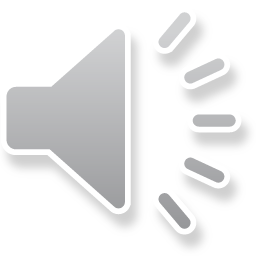 CALCULATING PRESSURE
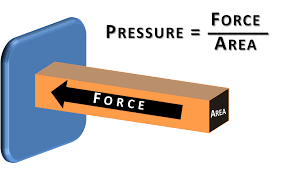 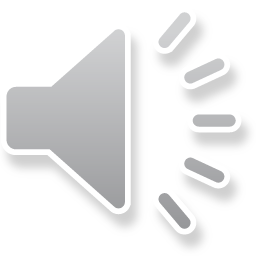 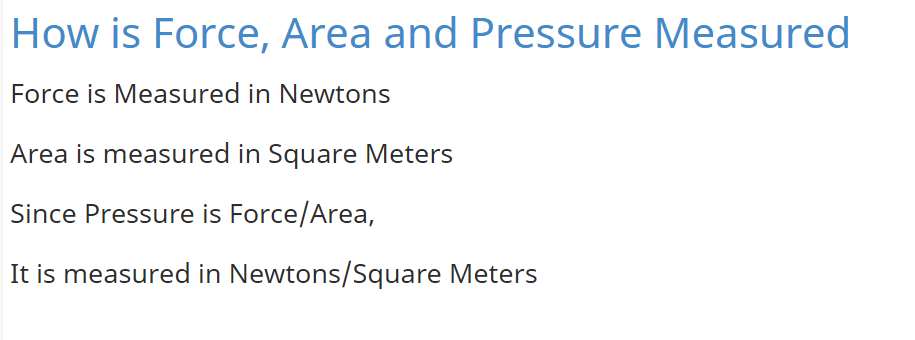 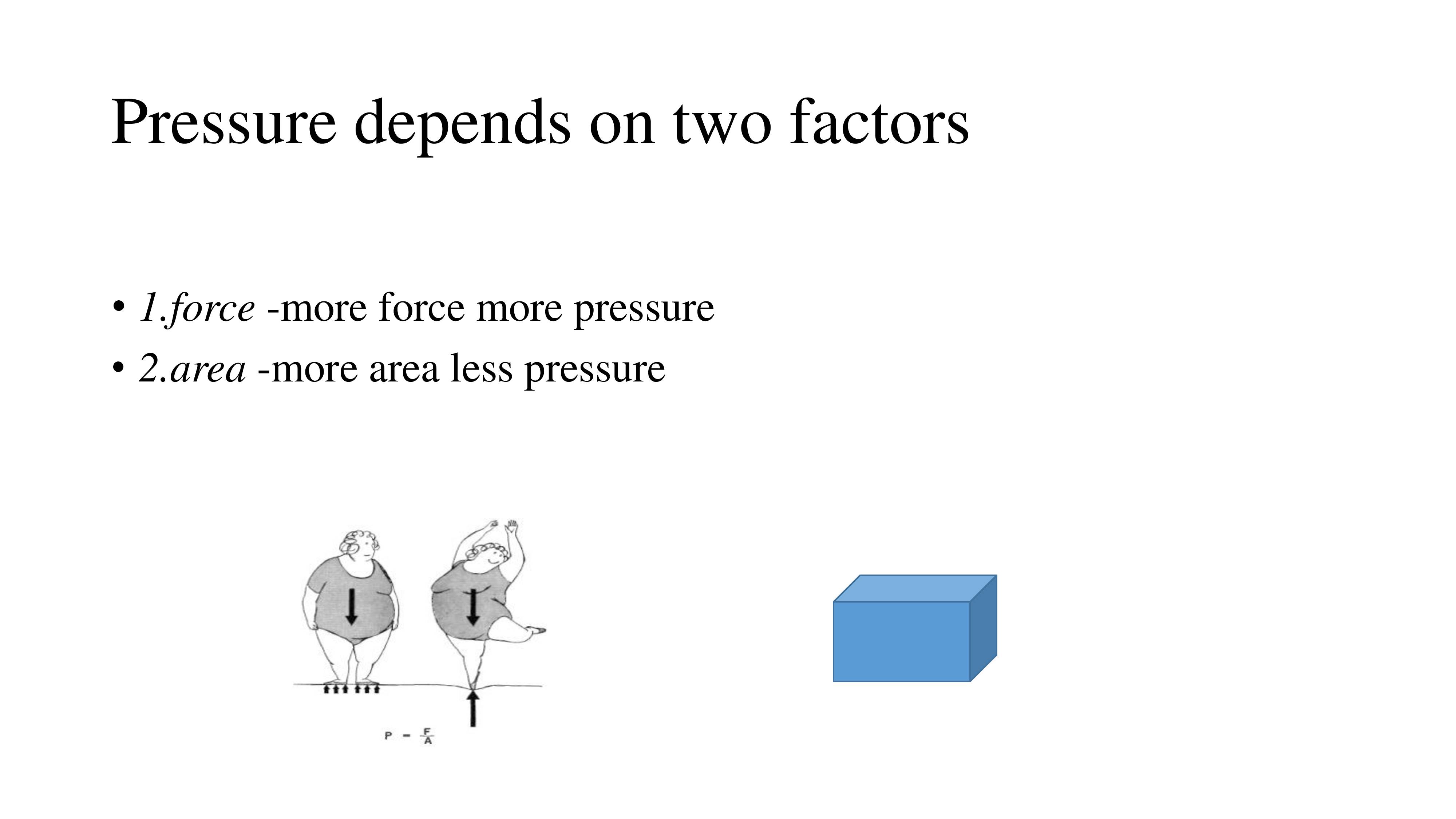 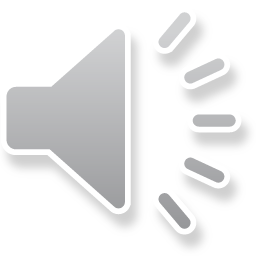 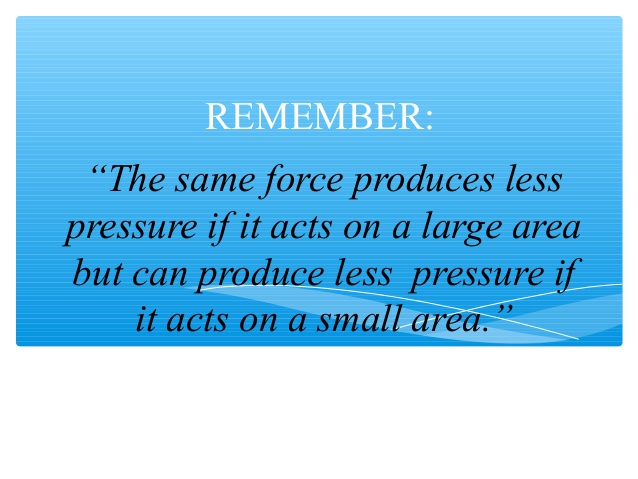 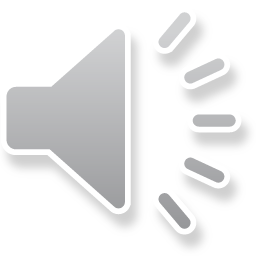 DISTRIBUTION OF PRESSURE
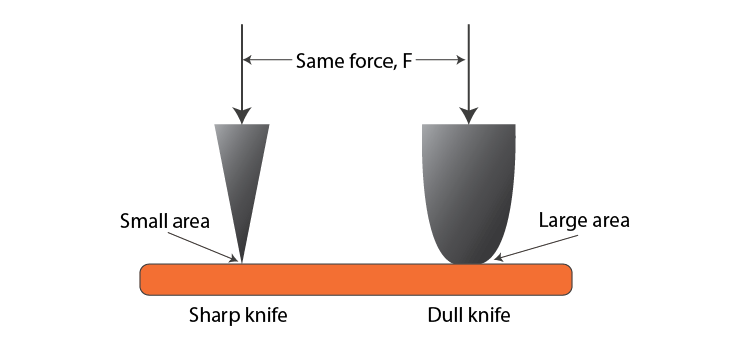 Force acting on a smaller area applies more pressure than the same force acting on a larger area.

Examples: Porters place a round cloth on their heads to increase surface area and reduce pressure.
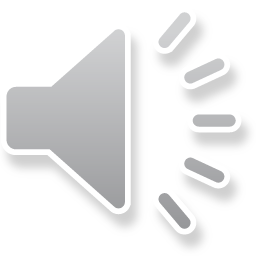 Example: Porters place a round cloth on their heads to increase surface area and reduce pressure.
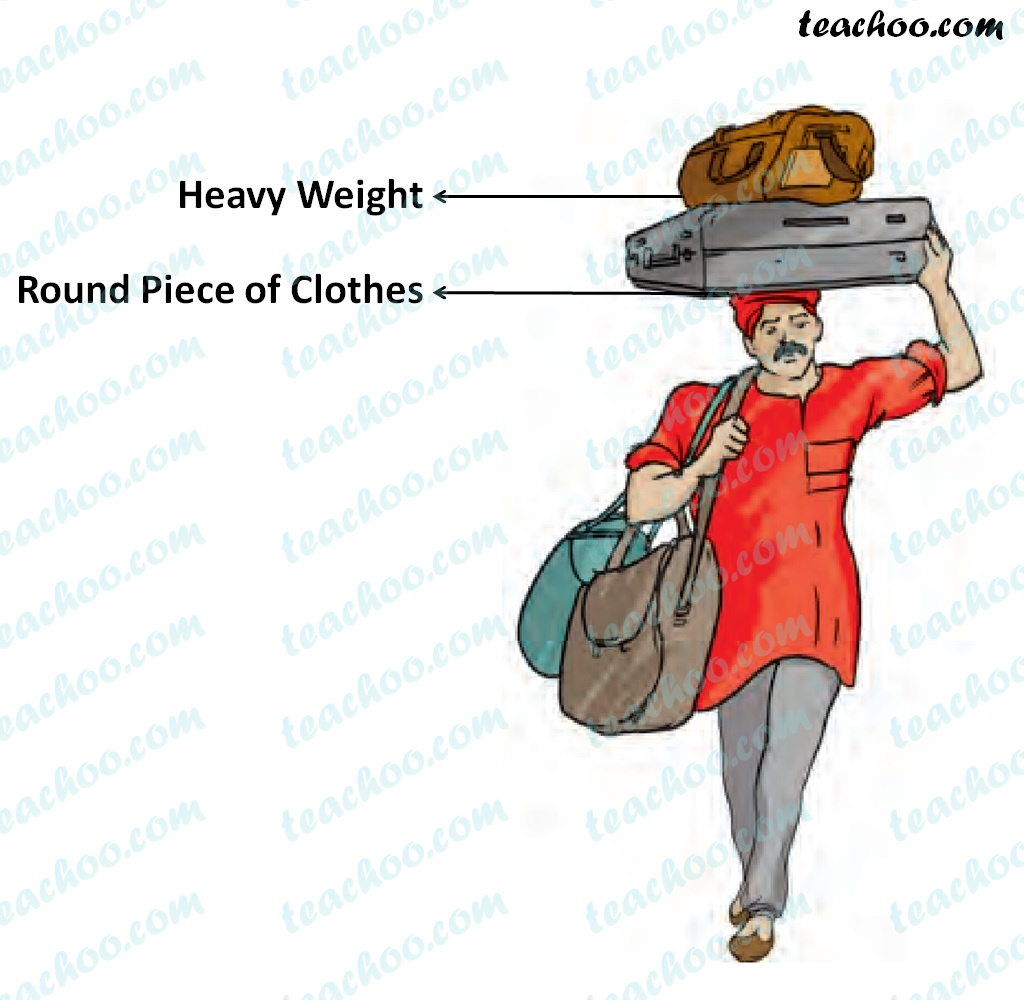 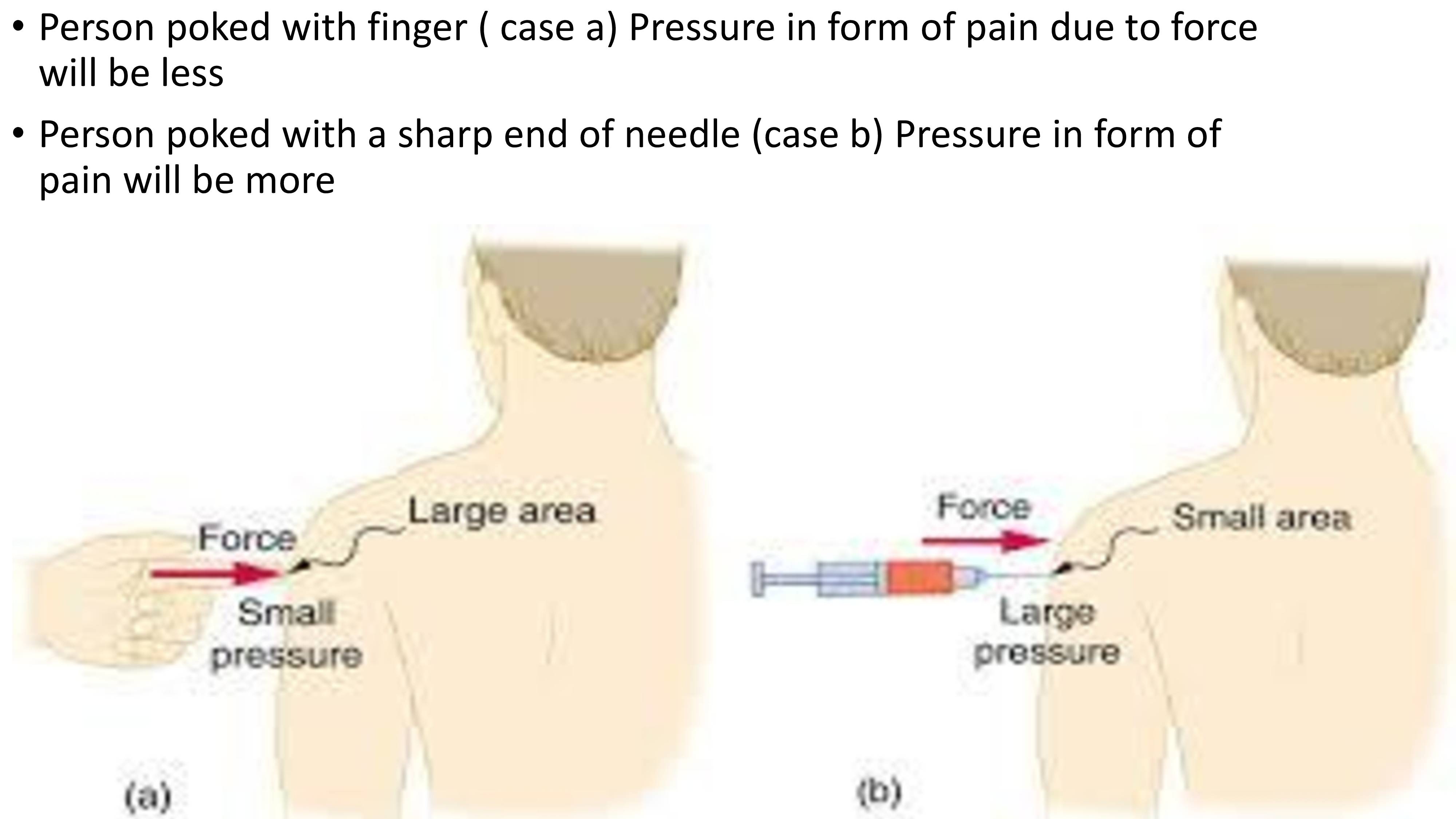 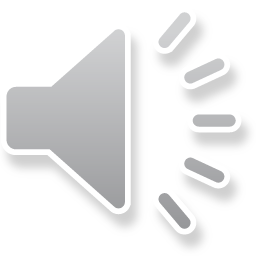 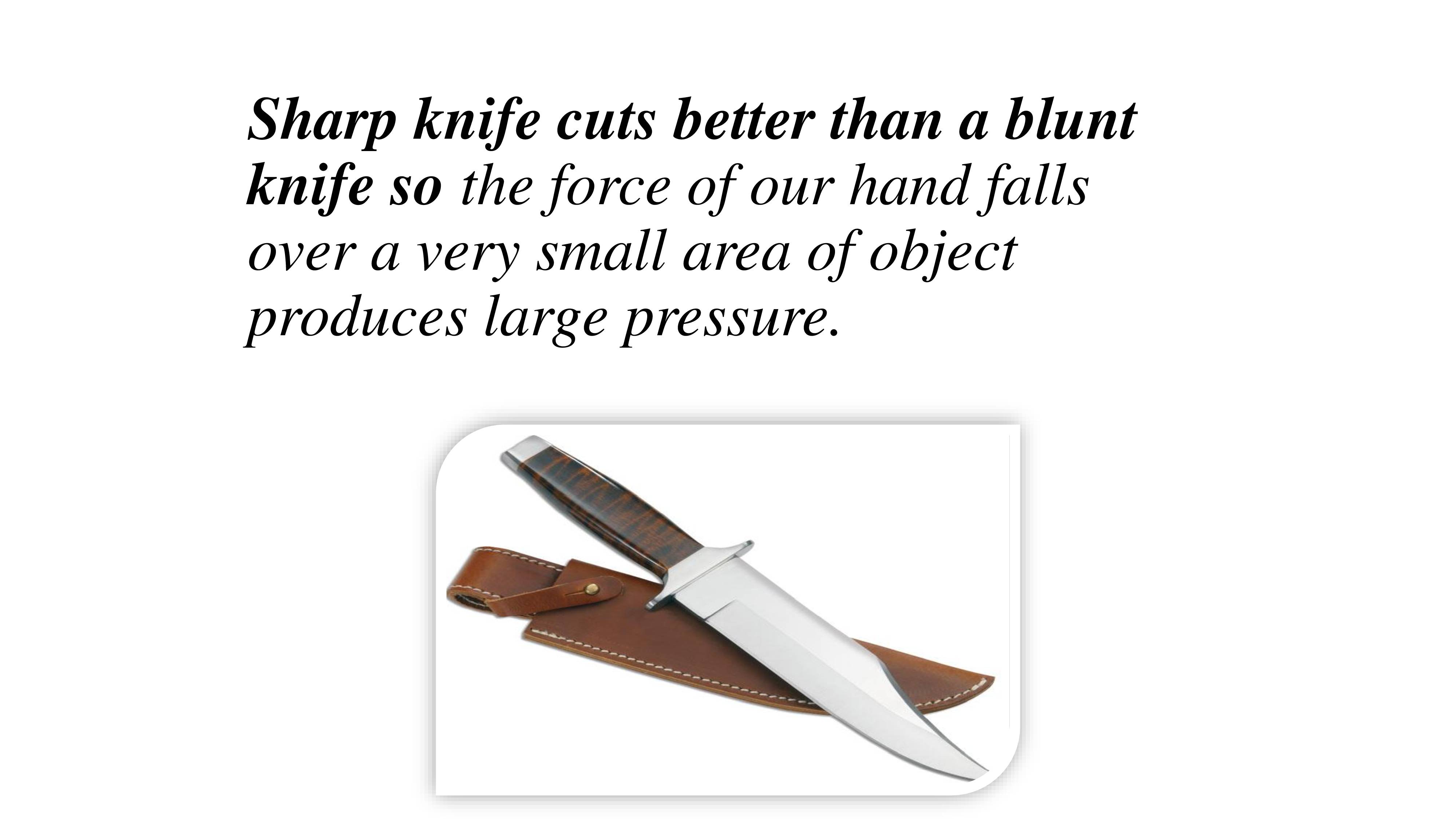 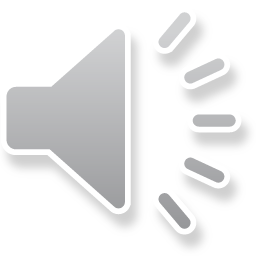 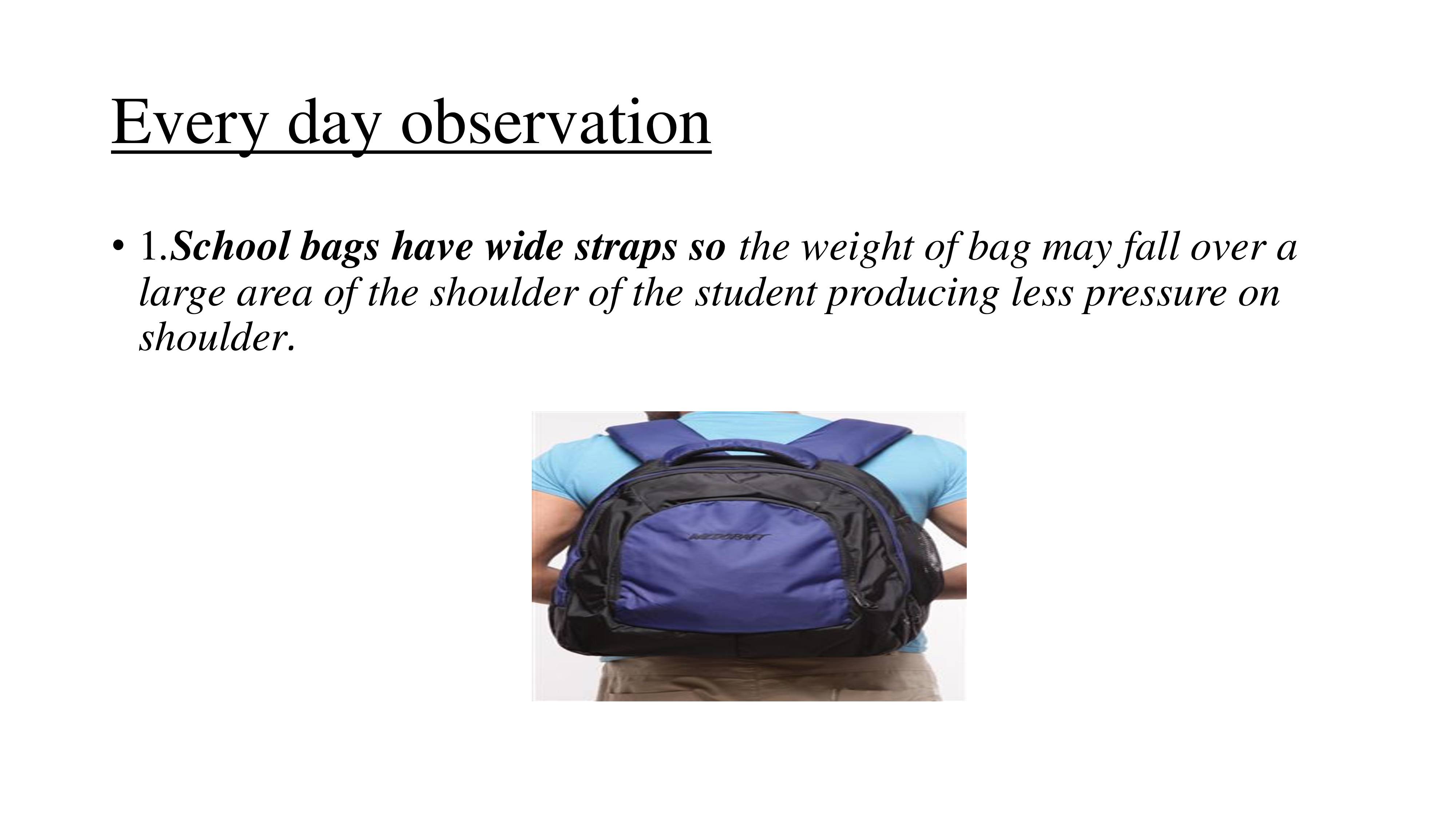 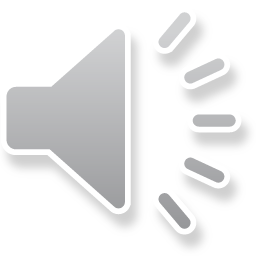 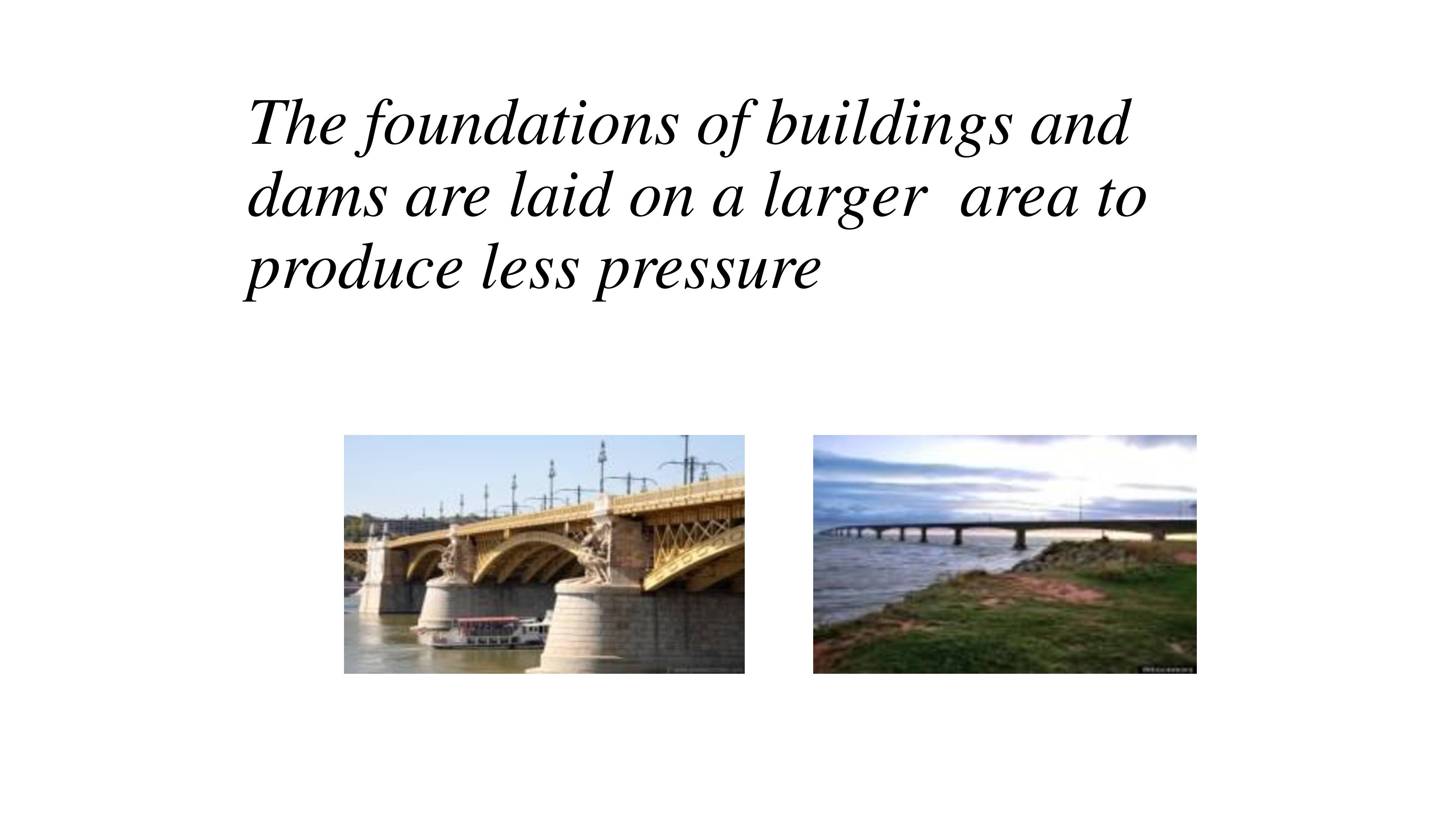 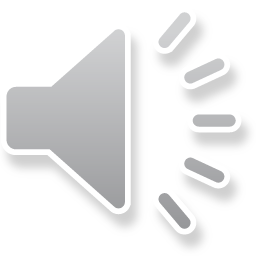 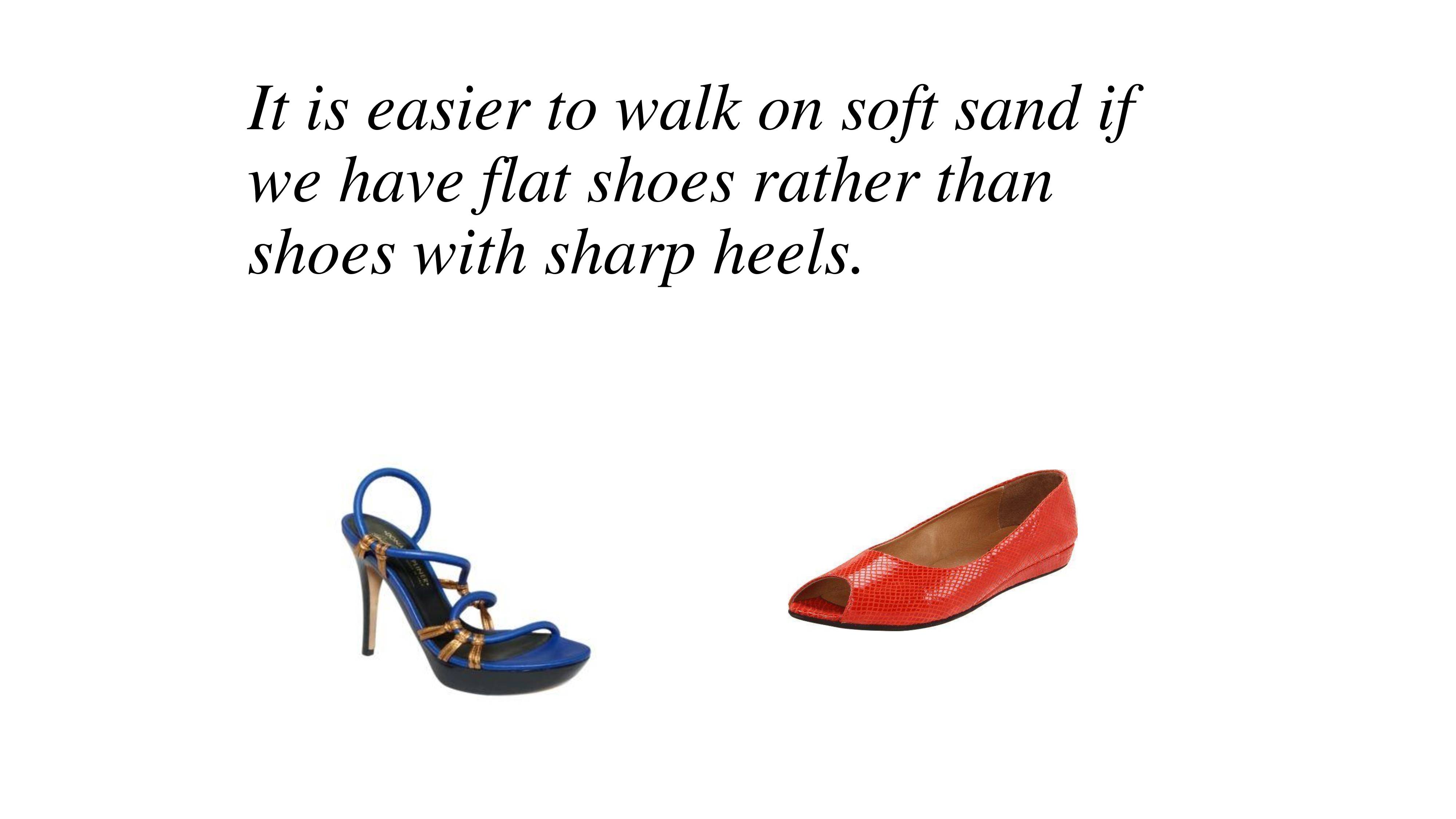 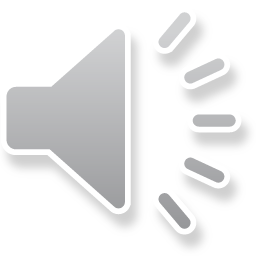 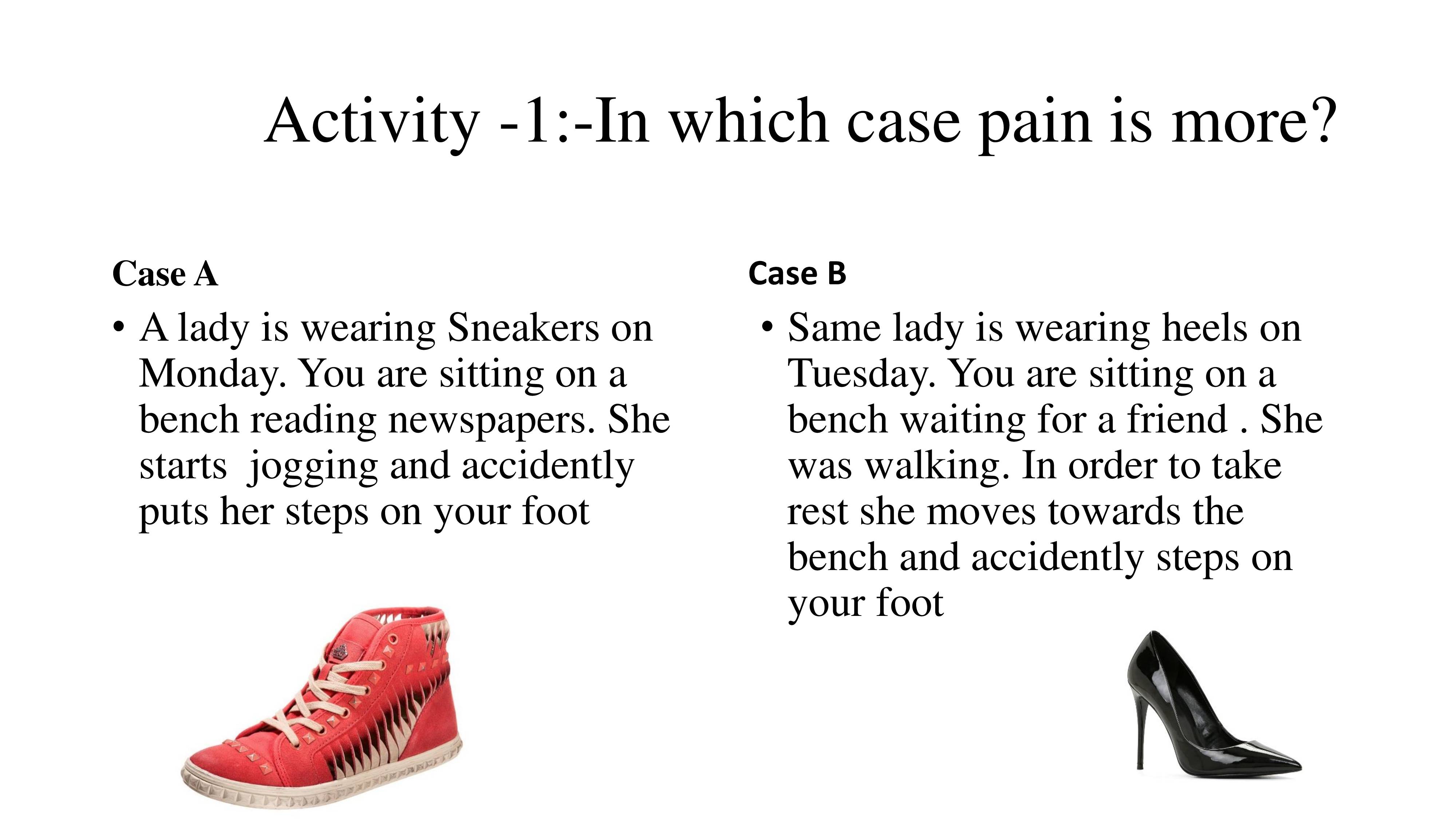 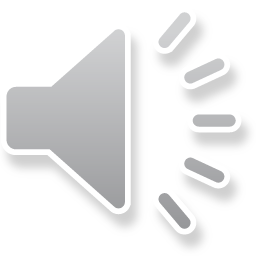 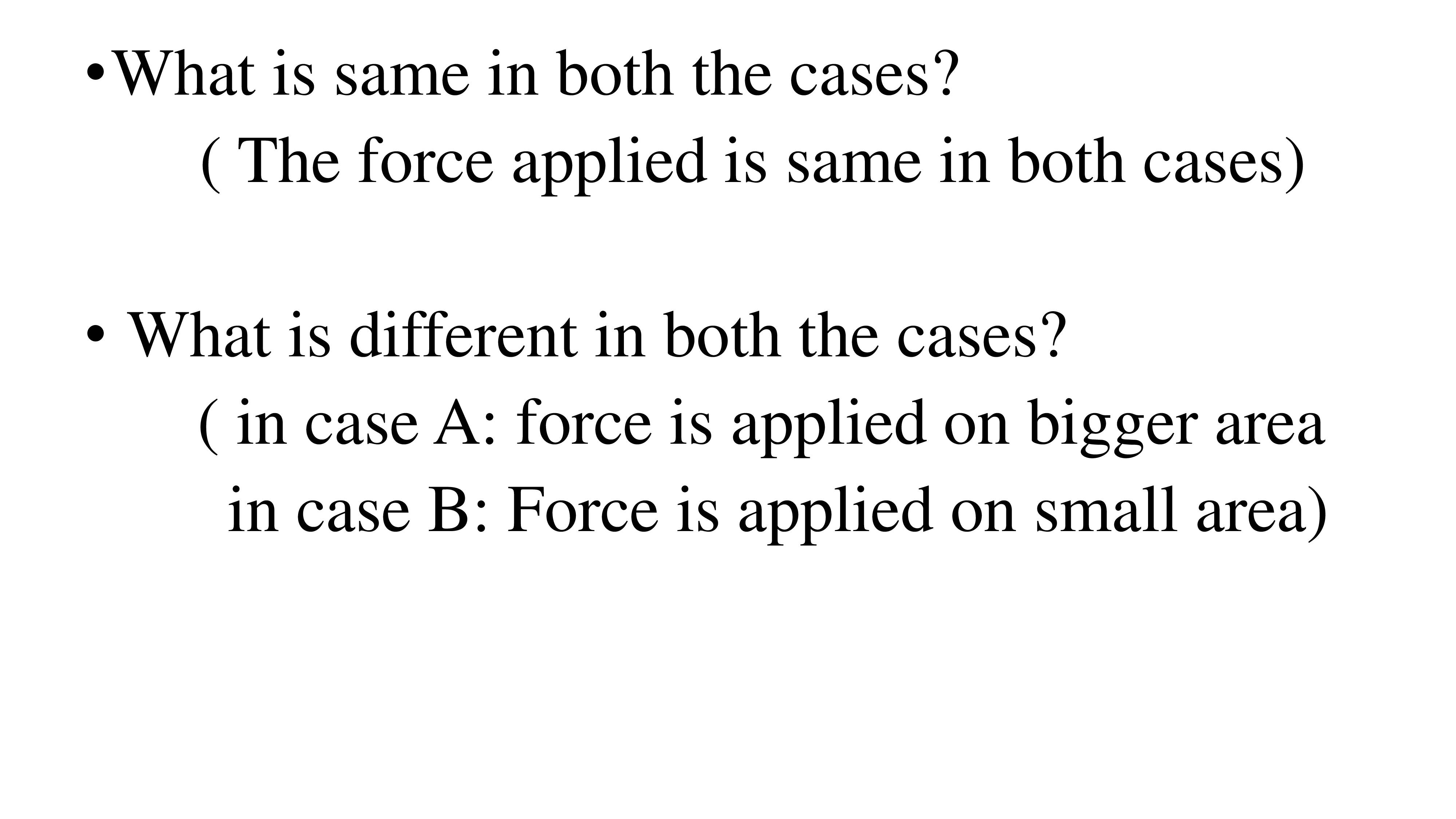 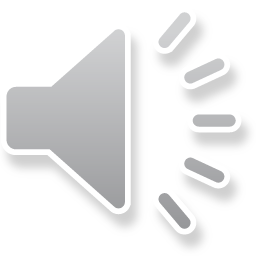 DIFFERENCE BETWEEN FORCE AND PRESSURE
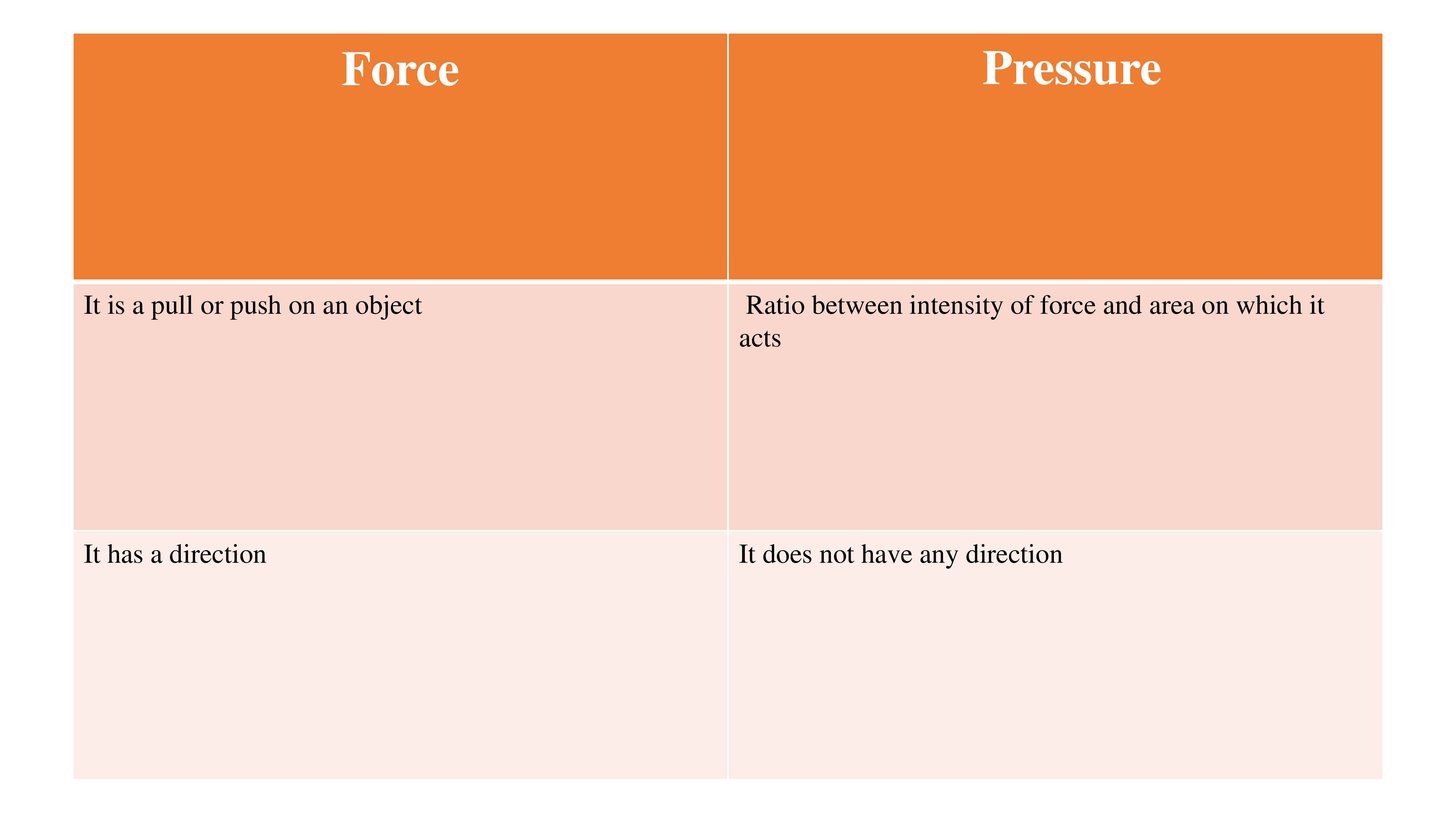 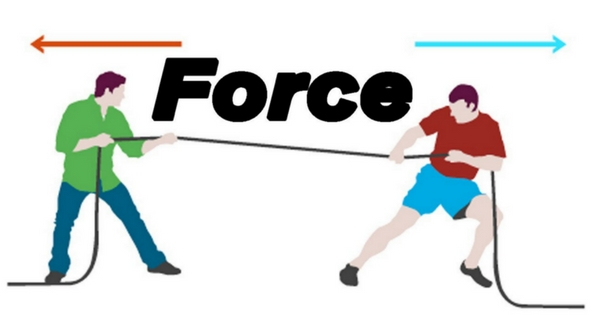 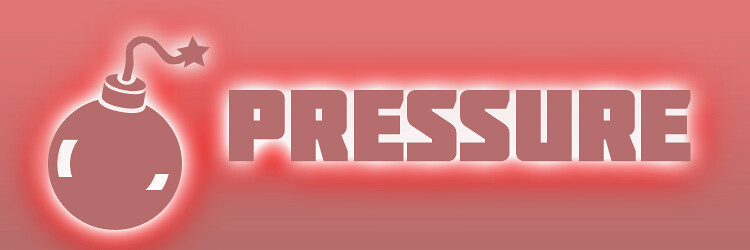 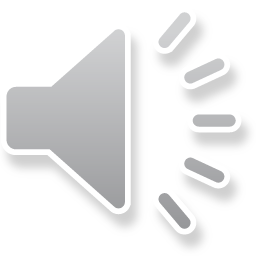 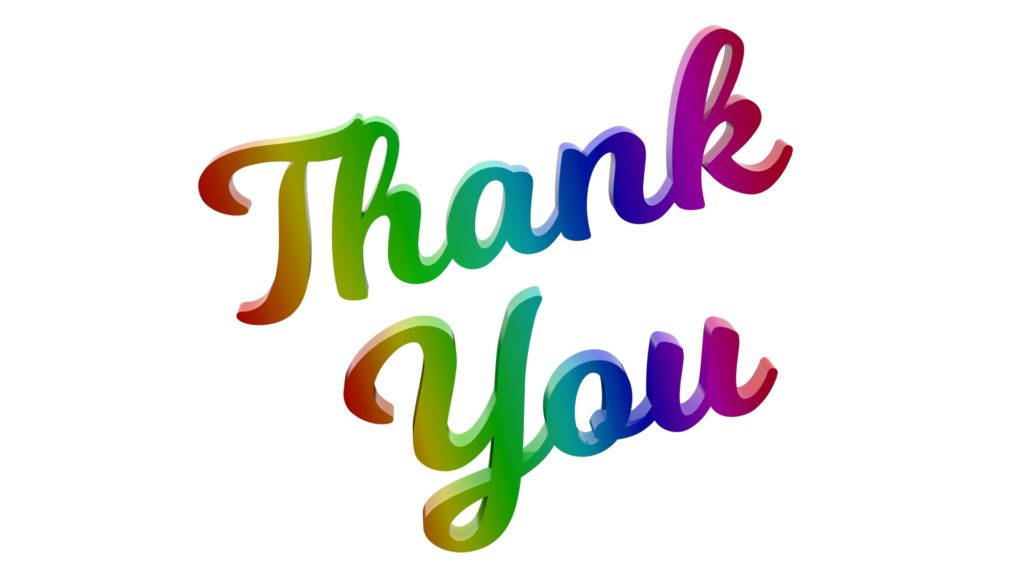